Научный семинар«Становление Арктической повестки Индии как члена БРИКС+»
26.01.2024
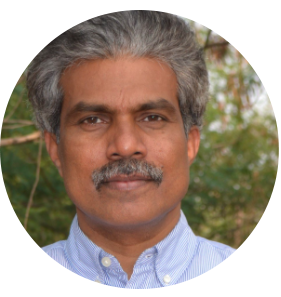 Scientific seminar:"The formation of India's Arctic agenda 
as a member of BRICS+"
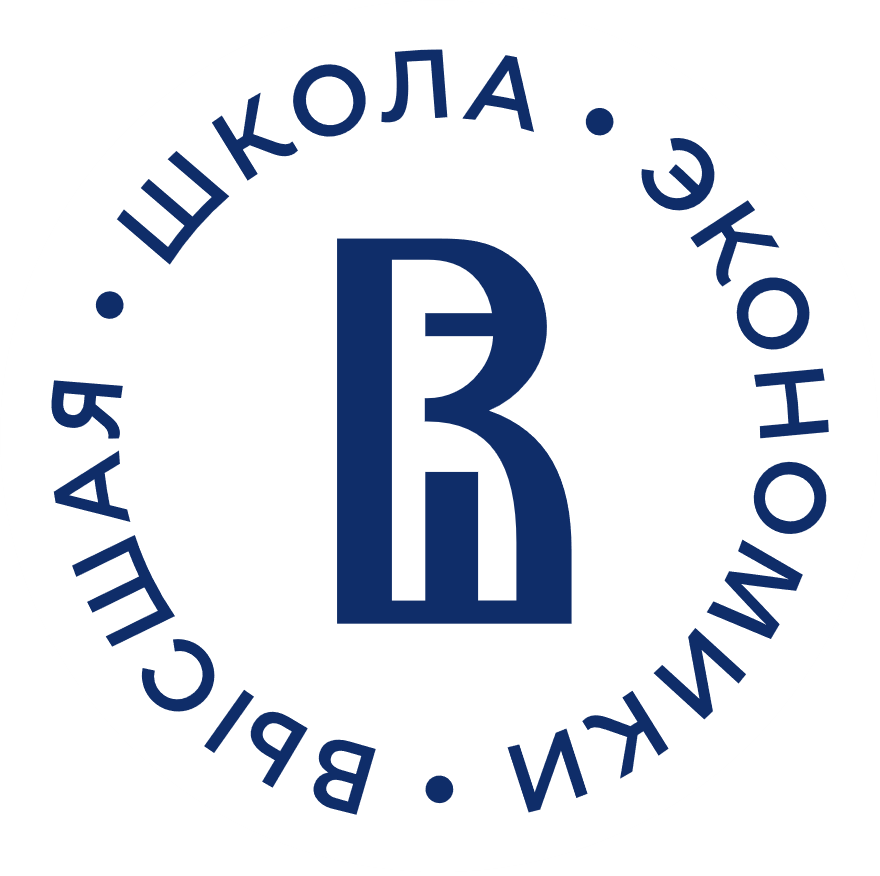 Докладчик: Суреш Гопалан из УНИВЕРСИТЕТА Джавахарлала Неру
Модераторы мероприятия: Стрельникова И.А., Харина О.А
Ссылка на запись семинара: https://disk.yandex.ru/i/m-XdPddFbmtTBQ
Speaker: Suresh Gopalan from Jawaharlal Nehru UNIVERSITY
Moderators of the event: Strelnikova I.A., Kharina O.A.
Link to the recording of the seminar: https://disk.yandex.ru/i/m-XdPddFbmtTBQ
Введение:
Introduction:
26 января 2024 года состоялся первый научный семинар в рамках деятельности Научно-учебной группы «БРИКС+ как площадка для сотрудничества в Арктике: проблемы, перспективы и сценарии развития». Спикером и экспертом выступил Профессор Суреш Гопалан - PhD, профессор Центра политических исследований Школы социальных наук Университета Джавахарлала Неру. В рамках тематики семинара «Становление Арктической повестки Индии как члена БРИКС+» были рассмотрены вопросы формирования Арктической повестки Индии и перспективы ее дальнейшего развития, наиболее актуальные направления для развития международного сотрудничества России и Индии в Арктике и потенциал БРИКС+ как форума для развития кооперации в Арктике.
On January 26, 2024 was held the first scientific seminar within the framework of the Scientific and Educational Group "BRICS+ as a platform for cooperation in the Arctic: problems, prospects and development scenarios". The speaker and expert was Professor Suresh Gopalan - PhD, Professor at the Center for Political Studies at the School of Social Sciences of Jawaharlal Nehru University. Within the framework of the seminar "The formation of India's Arctic agenda as a member of BRICS+", issues of the formation of India's Arctic agenda and prospects for its further development, the most relevant areas for the development of international cooperation between Russia and India in the Arctic and the potential of BRICS+ as a forum for the development of cooperation in the Arctic were considered.
арктическая политика Индии :
Несмотря на наличие формального стратегического документа, увидевшего свет в 2022 г., арктическая политика Индии находится в процессе своего формирования. В отличие от ряда азиатских государств, к которым можно отнести Китай, Южную Корею и Японию, Дели приступил к реализации собственной арктической программы довольно поздно, длительное время уделяя внимание исключительно антарктическим проектам. Актуализация арктической проблематики в Индии совпала с осознанием колоссальных угроз, которые таят в себе процессы климатических изменений для государственной береговой линии, и первое формальное вовлечение индийских исследователей в Арктику произошло в 2007 г., когда состоялась первая арктическая научно-исследовательская экспедиция Индии. Год спустя - в 2008 г. - Индия также сумела обзавестись собственной и первой в своей истории арктической исследовательской базой “Химадри” в населённом пункте Ню-Олесунн, Норвегии.
Значимость Арктики в дискурсе внешней политики Индии:
Значимость Арктики в дискурсе внешней политики Индии, начиная с 2008 г., поступательно возрастает. Длительное время внимание Дели было сконцентрировано на Антарктике - начиная с 1981 г., научно-исследовательские экспедиции к Южному полюсу Земли осуществлялись на регулярной основе. С тех пор научные исследования начали восприниматься в качестве потенциального драйвера вовлечения Индии в полярные регионы, став основой деятельности индийских представителей как в Антарктике, так и впоследствии в Арктике. На сегодняшний день всё большее количество государственных и научно-исследовательских институтов принимает участие в исследованиях Арктики. Большая часть из них является важной составной частью структуры полярных исследований Индии, что позволяет индийским учёным изучать и сравнивать оба полюса Земли. Центральным органом в исследовании Арктики и Антарктики является Министерство наук о Земле, основанное в 1981 г. и первоначально называвшееся как Департамент освоения мирового океана. Так или иначе, ключевым органом, ответственным за практическую реализацию полярной исследовательской политики Индии, является Национальный центр полярных и океанологических исследований - автономный институт в составе вышеупомянутого Министерства. Помимо Департамента и Министерства, в реализации арктической политики принимают участие многочисленные министерства, например, иностранных дел, окружающей среды, лесного хозяйства и климатических изменений, науки и технологий, сельского хозяйства, рыболовства и др., мозговые центры и исследовательские университеты. Всё более значительной становится тенденция повышения внимания к Арктике, информация о которой ретранслируется через СМИ и Интернет-ресурсы.
Присутствие Индии в Арктическом регионе :
Несмотря на тот факт, что Индия формализовала своё присутствие в Арктическом регионе только в 2013 г., став наблюдателем в центральном региональном форуме Арктическом Совете, ведутся дебаты о гораздо более длительном опыте индийского участия в арктической региональной политике. Причиной тому стало подписание Индией Договора о Щпицбергене (1920 г.) в качестве британского доминиона. В ход идут также аргументы о горной системе Гималаев, содержащих самый большой объём льда и снега за пределами двух полюсов, как о “Третьем полюсе”, изучением которой индийские исследователи занимаются не один десяток лет. Тем не менее, оба этих аргумента скорее служат примером попыток Индии легитимировать более глубокое “проникновение” в регион.
На сегодняшний день Индия обладает собственной научно-исследовательской инфраструктурой в Арктике, принимает участие не только в деятельности шести рабочих групп Арктического Совета, но также реализует свое представительство в других структурах международного научного сотрудничества, например в Международном арктическом научном комитете (IASC). Однако, в отличие от Китая и Южной Кореи, у Индии нет полярного исследовательского судна, что является камнем преткновения всей программы на протяжении около 10 лет.
Присутствие Индии в Арктическом регионе :
Более глубокое вовлечение Индии в Арктический регион преследует ряд конкретных целей. В первую очередь к ним относится вопрос о более свободном участии Индии в региональном научно-исследовательском сотрудничестве как с арктическими государства, так и с государствами-наблюдателями Арктического Совета. Посредством совместных исследований Дели также вносит свой вклад в проблему изучения процессов климатических изменений и происходящих в регионе событий. Результаты научной кооперации также аккумулируются с аналогичными исследованиями Антарктики и Гималаев. Так или иначе, несмотря на признаваемую Индией важность сохранения климатических условий в Арктике, Дели также стремится воспользоваться экономическими выгодами, открывающимися в процессе таяния многолетней мерзлоты. К таковым относится широкий спектр экономической деятельности -  от инвестиции и участия в добыче энергоресурсов в регионе, до использования открывающихся морских транспортных маршрутов. Не менее важным является сохранение “арктической исключительности” - Арктики как зоны исключительно мирного взаимодействия и сотрудничества государств. Индия - в силу трансграничности арктических климатических изменений - считает полярную проблематику вопросом глобального масштаба, поиск ответа на который должен осуществляться с участием всех заинтересованных государств.
приоритетные области в Арктическом регионе :
Важным является также и то, что Арктическая политика Индии не только консервирует обозначенные цели и интересы Дели, но также служит планом действий, которые разделены на приоритетные области: наука и исследования, климат и защита окружающей среды, экономика и развитие человеческого потенциала, транспорт и связь, управление и международное сотрудничество, наращивание национального потенциала. Таким образом, арктическая политики Индии находится в стадии бурного развития, а дальнейшее углубление роли Индии в полярной политике остётся лишь вопросом времени.
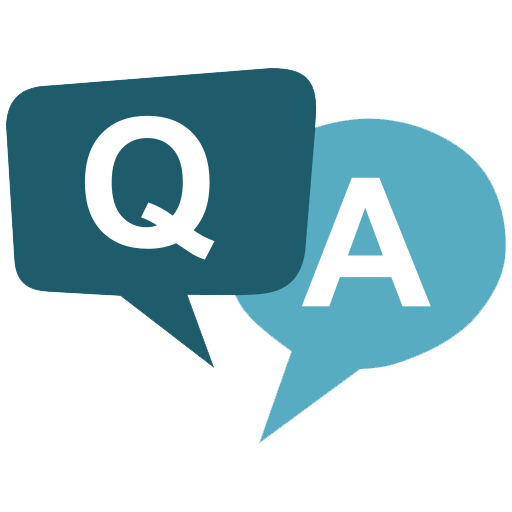 Дискуссия:
2
- Может ли БРИКС+ стать альтернативой для Арктического Совета или принять форму отдельной организации кооперации в Арктике? 
- У БРИКС - как у многих подобных объединений -  есть свои ограничения. Во-первых, страны БРИКС не разделяют одинаковые для всего объединения желания и цели. Во-вторых, важно помнить, что БРИКС - не организация, а межправительственная инициатива. Если мы посмотрим на Индию - для Дели главным форматом взаимодействия с государствами в рамках БРИКС является скорее билатеральное взаимодействие не только с Россией, но и с Китаем, Бразилией и другими государствами-членами А.С. и приарктическими государствами;
- Какие проблемы существуют в институциональной структуре регулирования МО в Арктике? Может ли Дели предложить какие либо решения?
- Отношения в Арктике всегда отличались двумя особенностями - опытом и мудростью. После окончания Холодной войны в Арктике был создан комплексный институционный механизм, поддерживающий баланс и мир в регионе, предоставляющий государствам с различными взглядами на международную политику найти консенсус и сформировать особенные отношения для особенного региона. Существующая институциональная структура, несмотря на происходящие международные кризисы, отражает это положение. Все это было очень аккуратно организовано, поэтому мы участвуем в деятельности множества международных арктических структур.
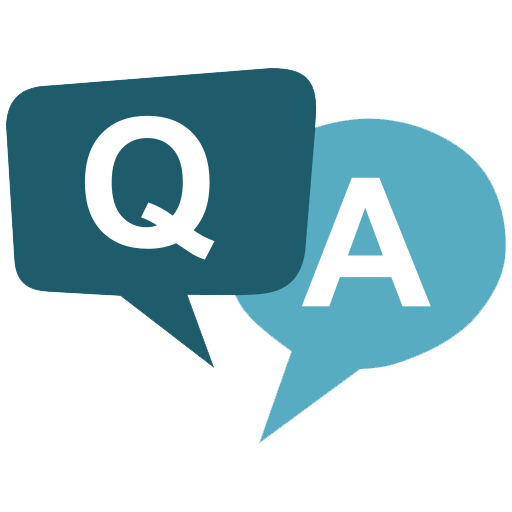 Дискуссия:
3
- Каковым является восприятие арктических проблем в обществе Индии? Придают ли им важное значение? Можно ли сказать, что представления об Арктике каким-либо образом пересекаются с представлениями о России, м.б. они пересекаются?
- Две вещи: Во-первых, Индия развивающаяся страна. Внешняя политика остается вопросом более образованных людей, узкого социального круга, которые напрямую связаны с вопросами государства и его внешней политики. Важно помнить, что существуют объективные географические ограничения, предопределяющие фактическую удаленность Индии от Арктики. Кроме того, по большей части в различных частях Индии существуют более важные вопросы и проблемы, даже связанные с международной политикой. Однако люди, которые в той или иной мере осведомлены о происходящих в Арктике процессах, действительно, связывают Россию с Арктикой. Наши две страны имеют длительный исторический опыт сотрудничество, поэтому даже те, кто узнает об Арктике из газет, ТВ и пр. связывают Арктику с Россией. Во-вторых, Арктика и участие в региональной политике важны для нас как для развивающегося государства, чье влияния и чьи возможности растут в международных отношениях. Несмотря на преемственность нашей полярной политики с 1970-х гг, Индия остается ограниченной в своих возможностях, поэтому сотрудничество с Россией, на фоне благоприятного исторического бэкграунда в отношениях наших государств, благоприятно воспринимается нашими гражданами.
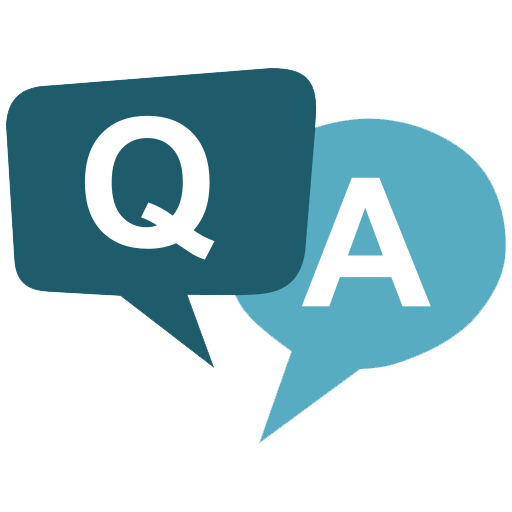 Дискуссия:
5
- Какие секторы Индия считает приоритетными для сотрудничества в Арктике? Будет ли расширение БРИКС способствовать расширению сотрудничества в Арктике?
- Конечно, это вопросы природных ресурсов, особенно энергетика. Как я уже говорил, важным остается развитие международного научно-исследовательского сотрудничества для поиска решений по борьбе с климатическими изменениями и их предупреждению. Здесь важно понимать, что все то, что происходит в Арктике, непосредственно отражается и на Индии. Это устойчивая мысль в обществе. В целом этот список также в полной мере релевантен и в отношениях Индии и России. Нас интересует не только научно-исследовательская кооперация. Индии - как растущей экономике - необходимы устойчивые поставки ресурсов. Поэтому мы заинтересованы не только в торговле, но и в участии в проектах по добыче и доставке ресурсов. Здесь важно отметить NSR - крайне перспективный торговый маршрут, хотя в Индии пока с осторожностью смотрят на его перспективы и точно не разделяют идеи о нем как о неком гейм-чейнджере. Второе - БРИКС остается для нас форумом. Среди стран БРИКС высокий уровень экономической разобщенности, страны конкурируют друг с другом. Хотя БРИКС сплачивает страны друг с другом, пока он является для меня сомнительной альтернативной арктическим институтам.
- Будет ли Индия кооперироваться с другими гос-вами БРИКС или другими странами ближе?
- Важно разделять два процесса: планирование и реализация. Индия пытается адаптироваться к новым условиям межд.системы. Существуют некоторые тенденции поворота к США как к растущему партнеру. Большая индийская диаспора проживает в США. Однако, отношения Индии и США остаются на низком уровне. Сотрудничество с Россией носит для нас комплексный характер, выходящий за рамки Арктики или БРИКС, поэтому Россия остается для нас ключевым партнером. Это хороший сигнал. Тут важно заметить и прочие государства и гос-ва-наблюдателей Арктического Совета, с которыми Индия также планирует увеличивать темпы сотрудничества по мере интенсификации реализации своей программы действий в Арктике.